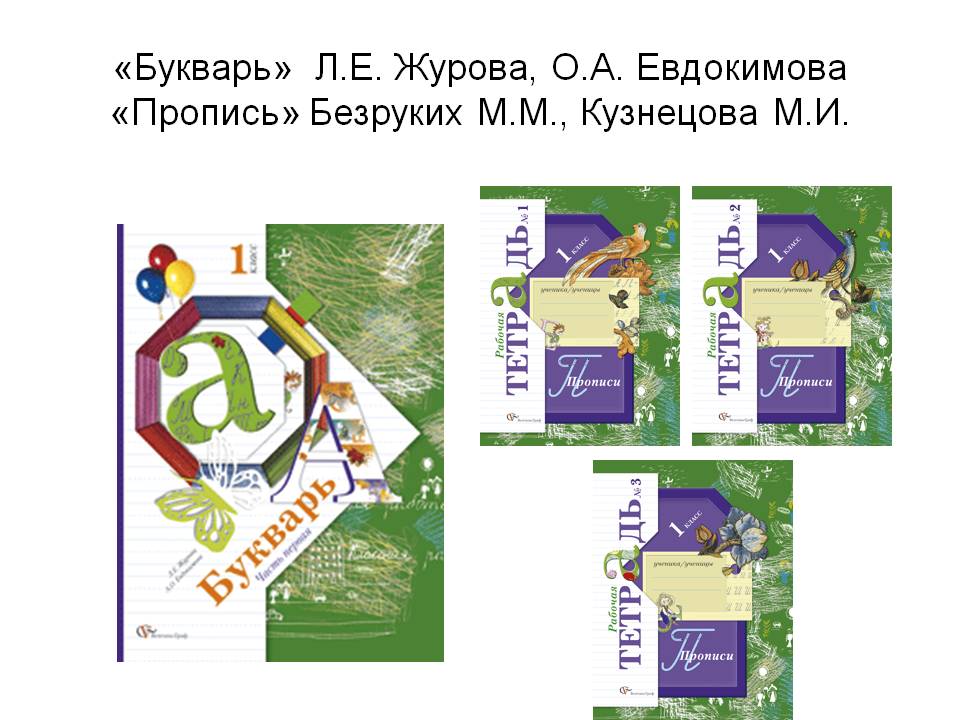 ЗНАКИ 
ПРЕПИНАНИЯ
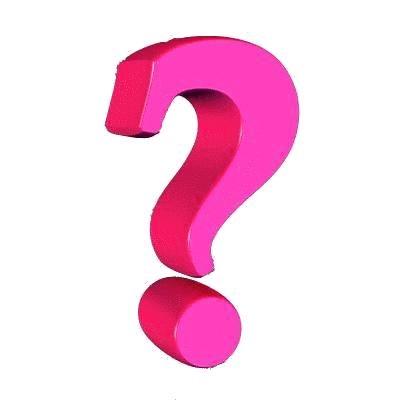 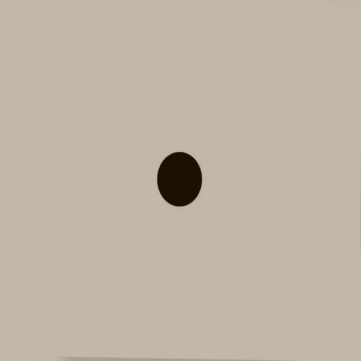 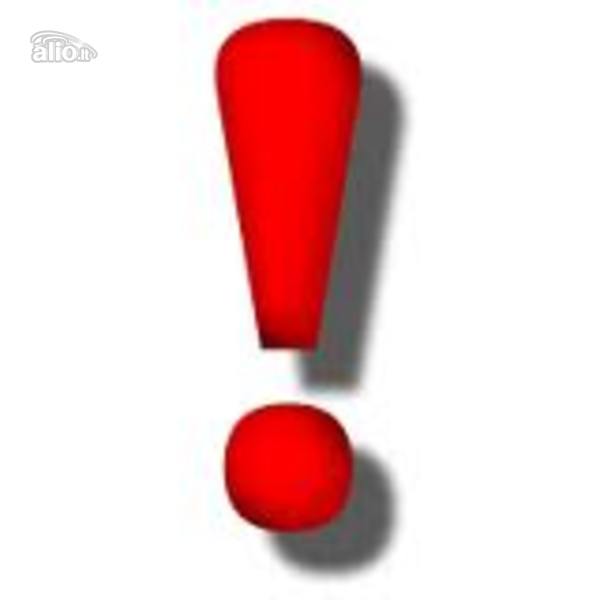 Чтение хором
Добрый доктор Айболит!Он под деревом сидит.Приходи к нему лечитьсяИ корова, и волчица,И жучок, и червячок,И медведица!Всех излечит, исцелитДобрый доктор Айболит!
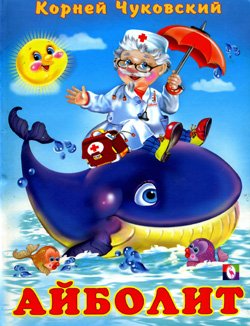